Sigurnost informacijskih sustava
mr.sc. Dražen Pranić
Uvod
Osnovne informacije o procjeni rizika
Kratak osvrt na bitne elemente u procjeni rizika
Osnovno o sigurnosnim kontrolama
Kvalitativna i kvantitativna procjena rizika
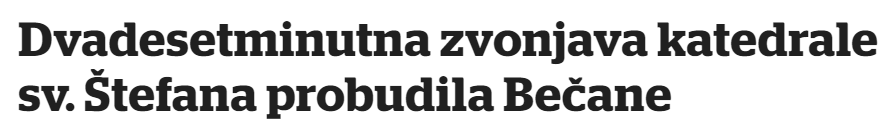 https://www.vecernji.hr/vijesti/dvadesetminutna-zvonjava-katedrale-sv-stefana-probudila-becane-1571345
U srijedu 16.3.2022 negdje oko dva sata ujutro s tornja bečke katedrale čula se je zvonjava više od dvadeset minuta
Kako je za medije rekao Toni Faber, župnik bečke katedrale, on je nakon što ga je nazvao bečki nadbiskup kardinal Christoph Schönborn i pitao što se to događa, osobno otišao u sakristiju katedrale i ručno isključio zvona, prekinuvši tako “nakon točno 23 minute” zvonjavu koja je mnogima usred noći utjerala strah u kosti.
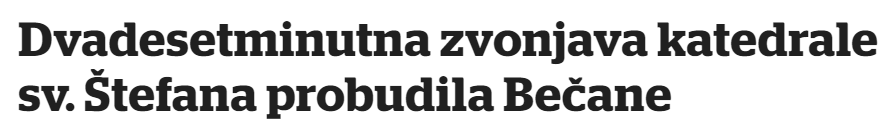 Župnik Faber je za austrijski radio i televiziju ORF rekao kako je zvonjava “ciljani akt hakera”, koji su preko interneta uspostavili vezu i aktivirali zvona da počnu zvoniti.
Bečka nadbiskupija se je prijepodne javno ispričala svim Bečanima koje su zvona jutros neočekivano probudila iz sna. Uz obećanje da će stručnjaci danas tijekom dana sve napraviti da se to više ne bi ponovilo.
PRC State-Sponsored Actors Compromise and Maintain Persistent Access to U.S. Critical Infrastructure
https://www.cisa.gov/news-events/cybersecurity-advisories/aa24-038a
The U.S. authoring agencies have confirmed that Volt Typhoon has compromised the IT environments of multiple critical infrastructure organizations—primarily in Communications, Energy, Transportation Systems, and Water and Wastewater Systems Sectors
Volt Typhoon actors are pre-positioning themselves on IT networks to enable lateral movement to OT assets to disrupt functions.
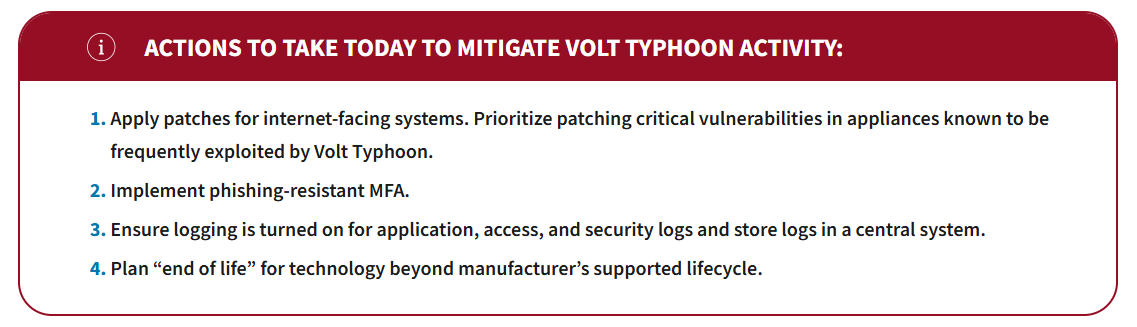 Top Industrial Control Systems security risks
Many industrial sites have at least one direct connection to the internet
Many industrial sites have at least one remotely accessible device
Outdated Windows systems like XP
Plain-text passwords traversing the network
Lacking anti-virus protections
Napadi na industrijska postrojenja
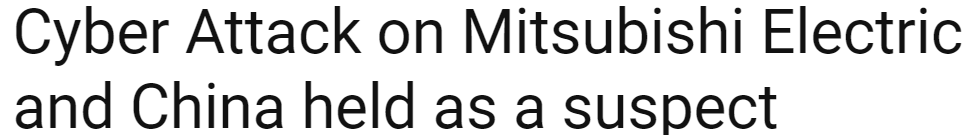 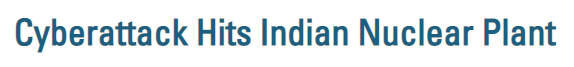 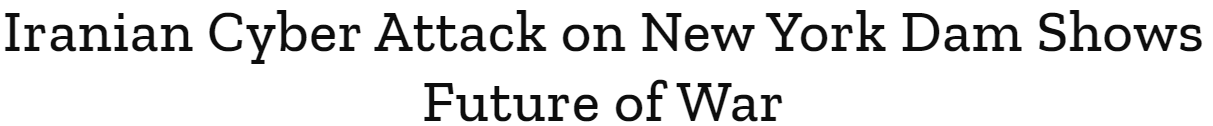 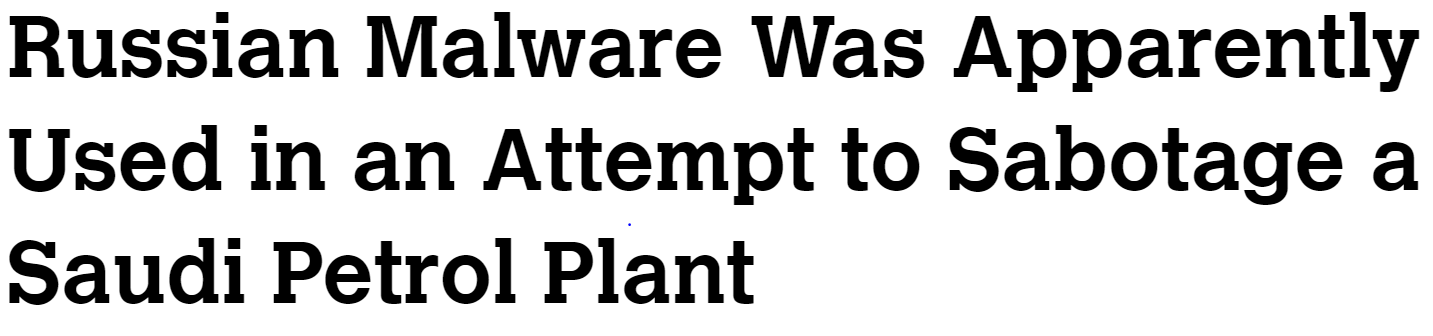 Upravljanje rizikom
https://www.youtube.com/watch?v=RQlrhMoRWqw
Neophodnost upravljanja rizikom
Ne postoji nijedna regulativa koja se odnosi na područje informacijske sigurnosti a da ne definira upravljanje rizikom
Bilo koja „najbolja praksa”, standard, regulativa obavezno spominje upravljanje rizikom
NIS2: „Cilj ove Direktive trebao bi biti osiguravanje visoke razine odgovornosti za mjere upravljanja kibersigurnosnim rizicima … Stoga bi upravljačka tijela ključnih i važnih subjekata trebala odobravati mjere upravljanja kibersigurnosnim rizicima i nadzirati njihovu provedbu.”
Upravljanje rizikom
Što je sigurnosni rizik?
Mogućnost realizacije neželjenog događaja koji može štetno utjecati na povjerljivost, integritet ili raspoloživost informacijskih resursa
Ključno odrediti vjerojatnost i utjecaj
Optimalna ravnoteža između:
Ostvarivanja poslovnih ciljeva
Minimiziranja štete (rizika)
Na koji način svesti rizike na minimalne?
A da je rješenje prihvatljivo poslovno i financijski
Koje mjere implementirati? Koje mjere su se pokazale jako učinkovitima?
Ključne faze procesa upravljanja rizikom
Procjena rizika (eng. risk assessment)
Identifikacija i evaluacija rizika te preporuke za implementaciju kontrola za umanjivanje rizika
Tretiranje rizika (eng. risk treatment)
Određivanje prioriteta, implementacija i održavanje kontrola za umanjivanje rizika
Evaluacija i nadzor rizika (eng. risk evaluation and monitoring)
kontinuirano vrednovanje i nadzor rizika
Upravljanje rizikom
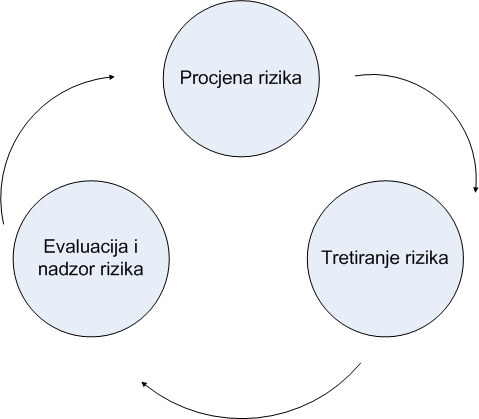 Procjena rizika (pitanja)
Tko nam prijeti? 
Koji su naši najvažniji resursi? (Što mogu biti njihove mete? Što može biti utjecaj napada?)
Koliko su učinkovite implementirane kontrole?
Koji su najčešći vektori napada? (Kako?)
Kakva je statistika? (interna/eksterna)
Procjena rizika
Definirati okvir koji pokriva veličinu, opseg, kompleksnost organizacije  odnosno koji najbolje odgovara nekoj organizaciji
Ne može biti isti okvir ili procjena za malu ili veliku organizaciju
5 aplikacija i 50 servera <-->100 aplikacija i 1000 servera
Složen postupak na čijim se rezultatima temelji cjelokupni proces upravljanja rizikom
Procjena rizika prema resursima ili prema scenarijima
Procjena rizika prema resursima 
Za svaki resurs je potrebno procijeniti odgovarajući rizik
Velika lista rizika, precizan pristup
Izazov koliko detaljno raditi procjenu rizika  neke organizacije mogu imati na tisuće resursa
Procjena rizika prema scenarijima
Definirati popis scenarija  popis loših stvari koje se mogu dogoditi
Potrebno dobro razumijevanje resursa / kontrola
Precizno definirati scenarije
Procjena rizika prema resursima ili prema scenarijima
važno je da procjena rizika bude sveobuhvatna koliko vam je potrebno i da za ishod ima niz radnji koje će unaprijediti razinu sigurnosti
Procjena rizika prema scenarijima
+ jednostavniji/praktičniji, fokus na važne rizike
može biti manje strukturiran pa se neki rizici mogu izostaviti
Procjena rizika prema resursima
+ sveobuhvatna lista rizika
- previše detaljna, teže djelovati
Koraci procjene rizika
Identifikacija resursa 
Identifikacija ranjivosti
Identifikacija prijetnji 
Identifikacija i analiza postojećih sigurnosnih kontrola
Procjena vjerojatnosti ostvarivanja prijetnje
Procjena štete koja nastaje realizacijom prijetnje
Izračun rizika
Prijedlog kontrola za umanjivanje rizika
Identifikacija resursa
Identifikacija resursa koje organizacija ima
Resurs
Svako sredstvo u vlasništvu organizacije ili sredstvo kojim organizacija raspolaže, koje ima značaj za organizaciju, odnosno poslovne procese organizacije
Obično se dijele u potkategorije
Lokacija (fizički prostor), ljudski resursi, infrastruktura, mrežna infrastruktura, hardver, softver, informacije, poslovni partneri
Identifikacija resursa
Nužno je odrediti vrijednost resursa
Kvalitativno
Kvantitativno
Mogu se uzeti sljedeći faktori
Poslovna vrijednost resursa (koji poslovni proces pokriva, interni, vanjski, broj korisnika, regulativa,…)
Reputacijska vrijednost
Najvažnije: vrijednost s obzirom na poslovni proces u kojem se resurs koristi
Pitanja za procjenu važnosti resursa?
Čemu služi aplikacija/sustav?
Tko ga koristi? Koliko ima korisnika?
Koji podaci se koriste?
Tko je dobavljač?
Koja interna i eksterna sučelja sustav ima?
Kakav je tijek podataka? Gdje se i kako podaci pohranjuju?
Identifikacija ranjivosti
Ranjivost je svojstvo resursa
Slabost u sustavu, sigurnosnim procedurama, dizajnu ili implementaciji resursa
Može biti iskorištena i rezultirati sigurnosnim incidentom
Ranjivosti nisu samo u tehničkim mjerama zaštite
Iako su takve najčešće vidljive
Npr. konfiguracijske postavke, propusti u Web aplikaciji, loše lozinke, nekorištenje MFA
Identifikacija ranjivosti
Sigurnosni rizik izravno ovisi o broju i vrsti ranjivosti
Implementacija sigurnosnih kontrola na pojedine ranjivosti izravno umanjuje sigurnosni rizik
Ranjivosti se uvijek analiziraju u kombinaciji s prijetnjama
Npr. ako postoji ranjivost ali ne i prijetnja rizik je jednak nuli
Izvori informacija za procjenu ranjivosti
Sigurnosni incidenti u prošlosti
Trendovi u inf. sigurnosti
Baze ranjivosti
CVE – common vulnerabilites and exposures 
https://cve.mitre.org/cve/
CVSS – common vulnerability scoring system 
https://www.first.org/cvss/
https://nvd.nist.gov/
Nalazi revizije (interne i eksterne)
Alati za procjenu ranjivosti (engl. Vulnerability Assessment)  Vulnerability Prioritization Technology
Penetracijsko testiranje
Identifikacija prijetnji
Prijetnja je mogućnost da izvor prijetnje iskoristi ranjivost i pri tome uzrokuje štetu resursu
Izvor prijetnje ne predstavlja rizik ako ne postoji ranjivost
Kategorije prijetnji
Ljudske prijetnje (eng. Human threats)
događaji koje prouzrokuje čovjek bilo da se radi o namjernim ili nenamjernim aktivnostima
Prijetnje iz okoline (eng. Environmental threats)
npr. dugotrajni ispad struje, zagađenje i sl
Prirodne nepogode (eng. Natural threats)
npr. poplava, potres, tornado i slični događaji
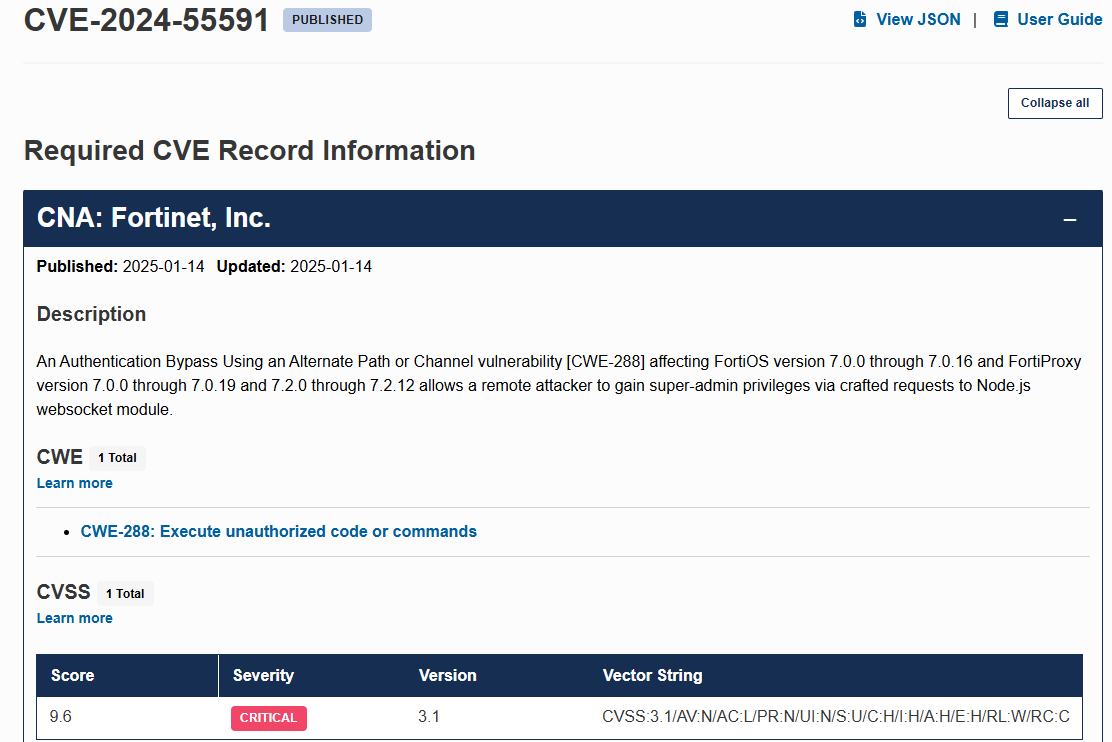 Analiza
CVE-2024-55591 and CVE-2025-24472 are authentication bypass vulnerabilities in FortiOS and FortiProxy. An unauthenticated, remote attacker could exploit these vulnerabilities by sending a specially crafted request to a Node.js websocket module or by sending specially crafted CSF proxy requests.
 Successful exploitation may grant an attacker super-admin privileges on a vulnerable device. According the Fortinet, CVE-2024-55591 has been exploited in the wild.
Analiza
“involved unauthorized administrative logins on management interfaces of firewalls, creation of new accounts, SSL VPN authentication through those accounts, and various other configuration changes.”
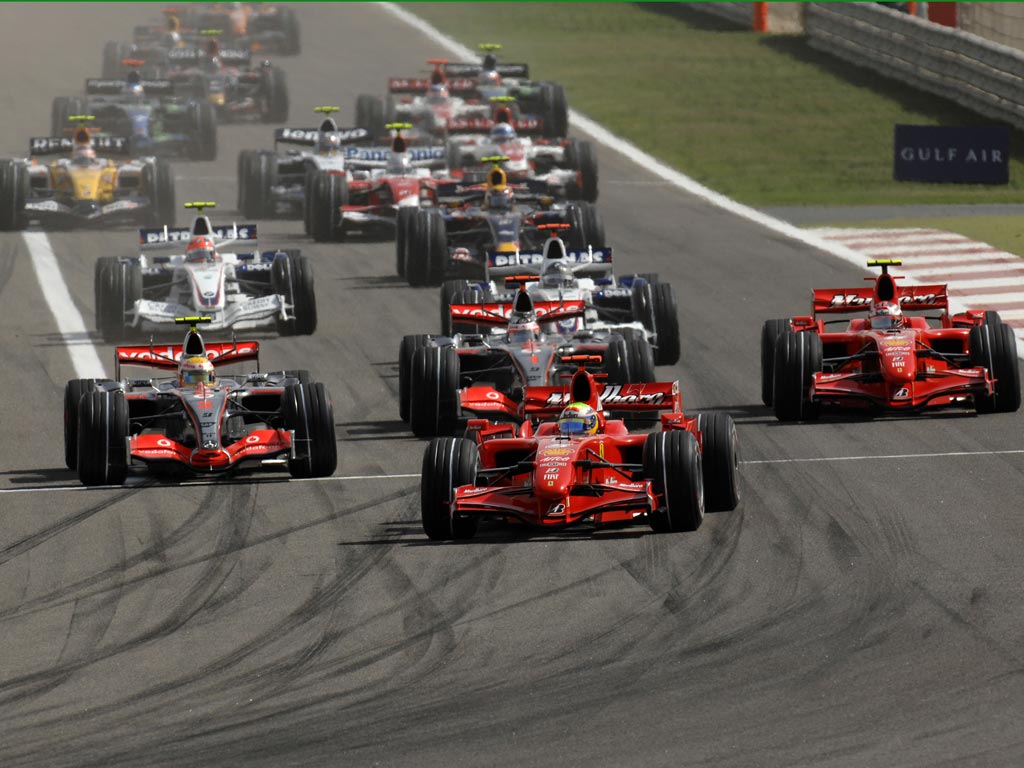 Identifikacija i analiza postojećih sigurnosnih kontrola
Sigurnosne kontrole umanjuju rizik
kontrole: politike, procedure, prakse i organizacijske strukture  tehničke i upravljačke
Kontrole koje su već implementirane trebaju biti uzete u obzir prilikom procjene rizika
Umijeće postići balans, previše kontrolirano okruženje može biti veliki teret za poslovanje te će se zaobilaziti
Procjena vjerojatnosti
Procjena vjerojatnosti da će prijetnja iskoristiti ranjivost resursa
Treba uzeti u obzir
motivaciju i sposobnost izvora prijetnje (ako se radi o ljudskim prijetnjama)
prirodu ranjivosti
postojanje i učinkovitost implementiranih kontrola
Procjena vjerojatnosti
Vjerojatnost se najčešće izražava kvalitativno
Procjena štete
Procjena gubitaka u slučaju da je prijetnja iskoristila ranjivost
Potrebno je uzeti u obzir
namjenu resursa u poslovnim procesima u kojima se resurs koristi
kritičnost resursa, odnosno njegovu važnost za organizaciju
osjetljivost resursa (uzevši u obzir informacije kojima resurs raspolaže)
Kompleksan korak  suradnja s poslovnom stranom
Procjena štete
Kvantitativne metode procjenjuju štetu u financijskim gubicima
U rijetkim slučajevima konkretne brojke
Većina gubitaka se ne može financijski izraziti
Npr. gubitak ugleda, gubitak kredibiliteta, gubitak kompetitivne prednosti, curenje informacija,…
Koristi se kvantitativna skala
Kao i prethodno 3 razine
Procjena štete
Izračun rizika
Rizik se određuje za parove prijetnja/ranjivost
Potrebno uzeti u obzir
Vjerojatnost iskorištavanja pojedine ranjivosti od strane pripadajuće prijetnje
Posljedice (štetu) u slučaju realizacije prijetnje
Implementirane sigurnosne kontrole koje mogu umanjiti vjerojatnost ostvarenja prijetnje ili štetu od realizacije prijetnje
Kvalitativni pristup
Ne koristi apsolutne vrijednosti parametara
Evaluira njihov utjecaj na rizik
Važno da osoblje bude stručno i iskusno
Zbog lakše interpretacije rezultati se kvantificiraju
Dobivene vrijednosti su relativne a ne apsolutne
Najveći problem: subjektivnost
Može li se postići jednoznačnost?
Je li bi dva sigurnosna stručnjaka imali iste procjene rizika?
Primjer procjene rizika
Kvalitativna metoda koja se zasniva na pretpostavkama
Svaki resurs ima svoju vrijednost
Ranjivost pojedinog resursa postoji ili ne
Ako ranjivost sustava postoji, postoji barem jedna prijetnja koja je može iskoristiti (prijetnja i ranjivosti su međusobno ovisne)
Primjer procjene rizika
vrijednost resursa i vjerojatnost ostvarenja prijetnje (uključuje ranjivosti i kontrole)
Skala od 1 do 4  H, M, L
Optimizacija rizika
Nije lako naći pravi balans između troška implementacije kontrola i moguće štete odnosno vrijednosti resursa koji štitimo
Scenariji rizika
Ransomware napad
Socijalni inžinjering
Maliciozni softver
DDoS
Curenje osobnih podataka
Ispadi kritičnih usluga
BEC
Industrijska špijunaža
Vjerojatnost na skali od 1 do 4 i Utjecaj na skali od 1 do 4
Tretiranje rizika
Analiziraju se, evaluiraju i implementiraju kontrole
Rizik se ne može u potpunosti ukloniti
Odgovornost je menadžmenta organizacije da odredi prihvatljivu razinu rizika
Svi rizici koji su viši od te razine moraju se umanjiti jednim od načina za tretiranje rizika
Tretiranje rizika
Tri načina tretiranja
Umanjivanje (eng. risk mitigation) – implementacija kontrola
Prenošenje (eng. risk transfer) – eksternalizacija (ostaje odgovornost) i osiguranje
Izbjegavanje (eng. risk avoidance) – modifikacija procesa odnosno procesni reinženjering
Rizik je potrebno periodički evaluirati i kontinuirano nadzirati
Sastavni dio poslovnih procesa
Pratiti realizaciju definiranih mjera
Primjer procjene rizika
Zaključak
Procjena sigurnosnog rizika je obaveza svake tvrtke
Koristiti odgovarajuću metodologiju
Procjena prema scenarijima ili prema resursima
Univerzalni i specifični rizici
Kvalitativna procjena